در آزمایش‌ها و تنگی
در آزمایش‌ها و تنگیخارهای تیز زندگیتنها بُوَد این فکر قویکه به یادم هستی
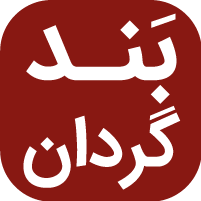 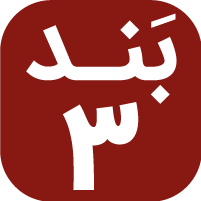 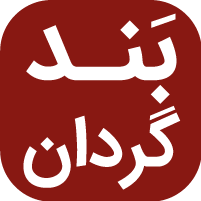 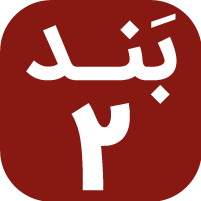 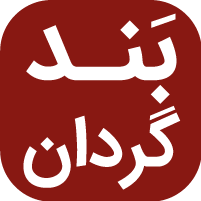 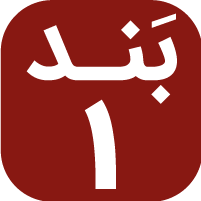 تو به یادم هستیتو به یادم هستیاز چه ترسم ای خداوندتو به یادم هستی
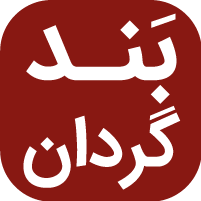 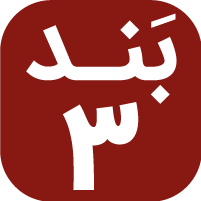 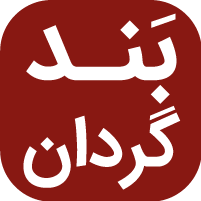 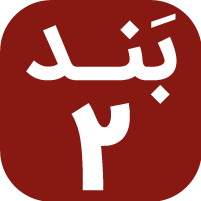 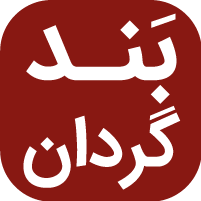 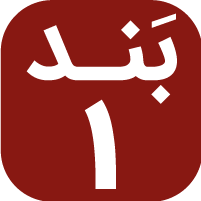 اندیشه‌های این جهاندر روح من کنند طغیانچیره شوم بر هر غمیچون به یادم هستی
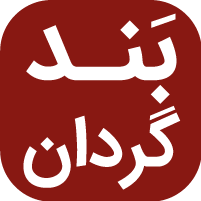 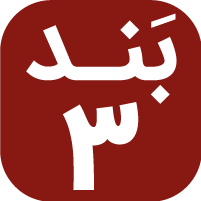 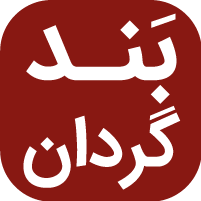 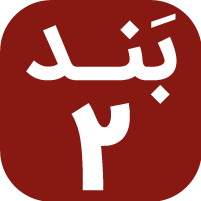 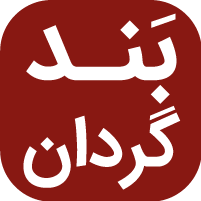 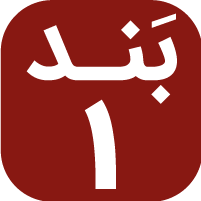 تو به یادم هستیتو به یادم هستیاز چه ترسم ای خداوندتو به یادم هستی
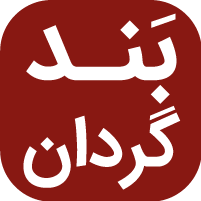 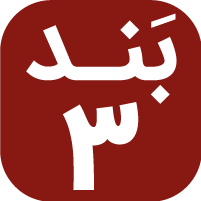 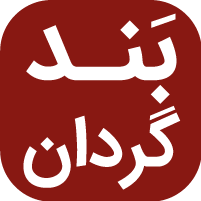 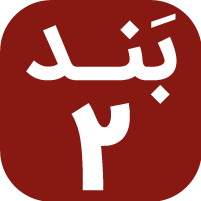 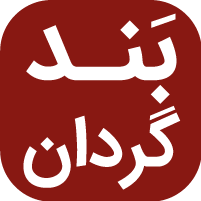 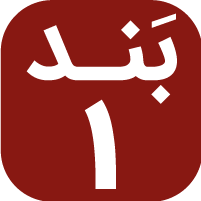 ابرهای تار آیند، روندتاریکی‌ها حمله کنندنومید نگردم در سختیچون به یادم هستی
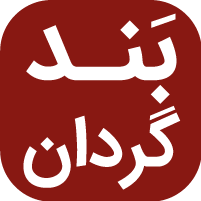 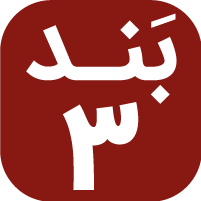 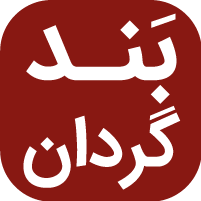 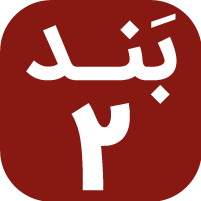 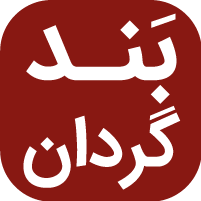 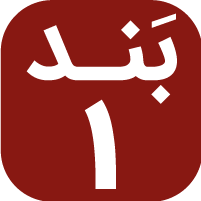 تو به یادم هستیتو به یادم هستیاز چه ترسم ای خداوندتو به یادم هستی
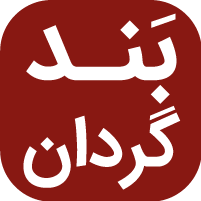 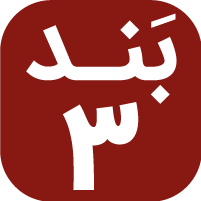 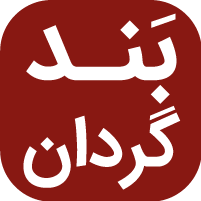 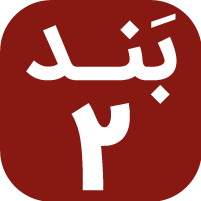 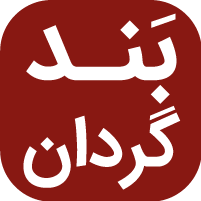 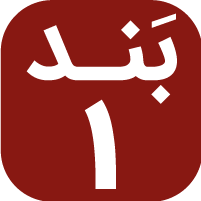